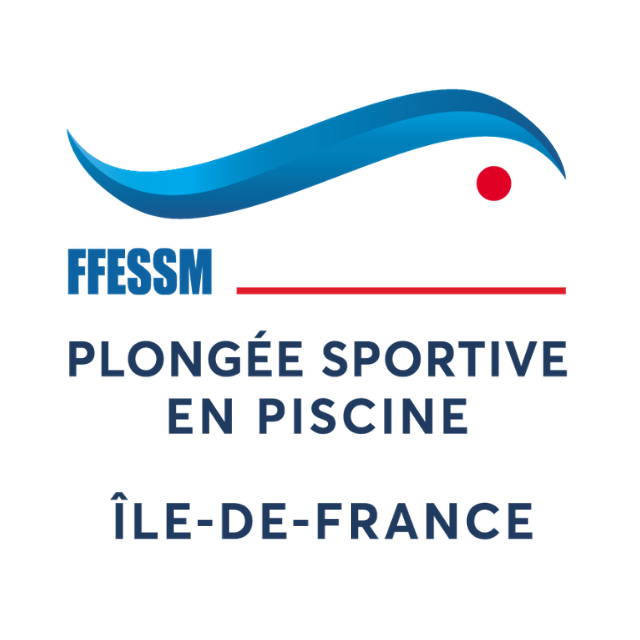 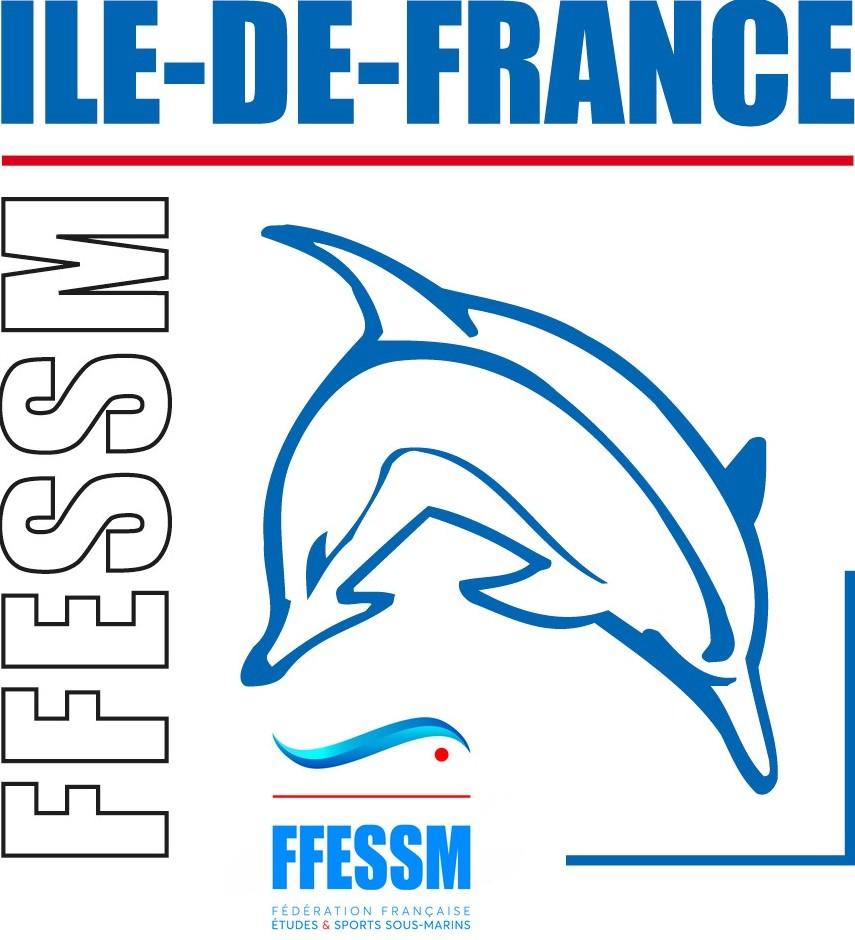 Comité Directeur PSP Ile de France
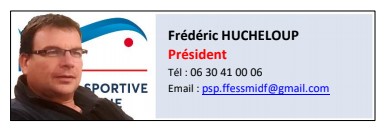 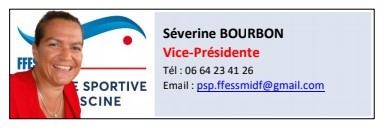 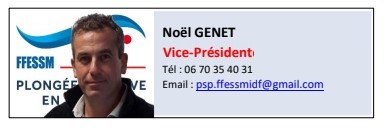 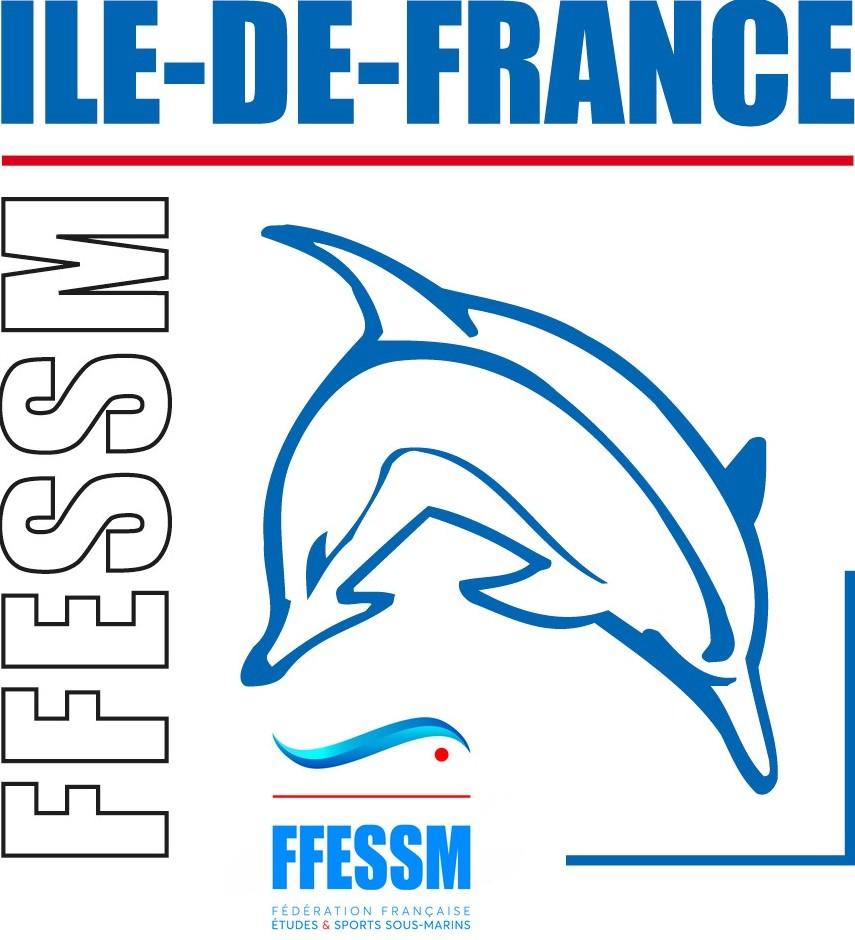 Comité Directeur PSP Ile de France
Xavier Détolle 
Pdt commission PSP 78

Référent Entraineurs Fédéraux et matériel
Dominique Toyer 
Pdt commission PSP 75

Référent Corps Arbitral IDF et règlementation
Morgane Le Roux 
Pdt commission PSP 91

Référente Elite
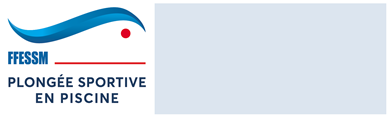 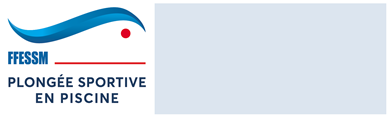 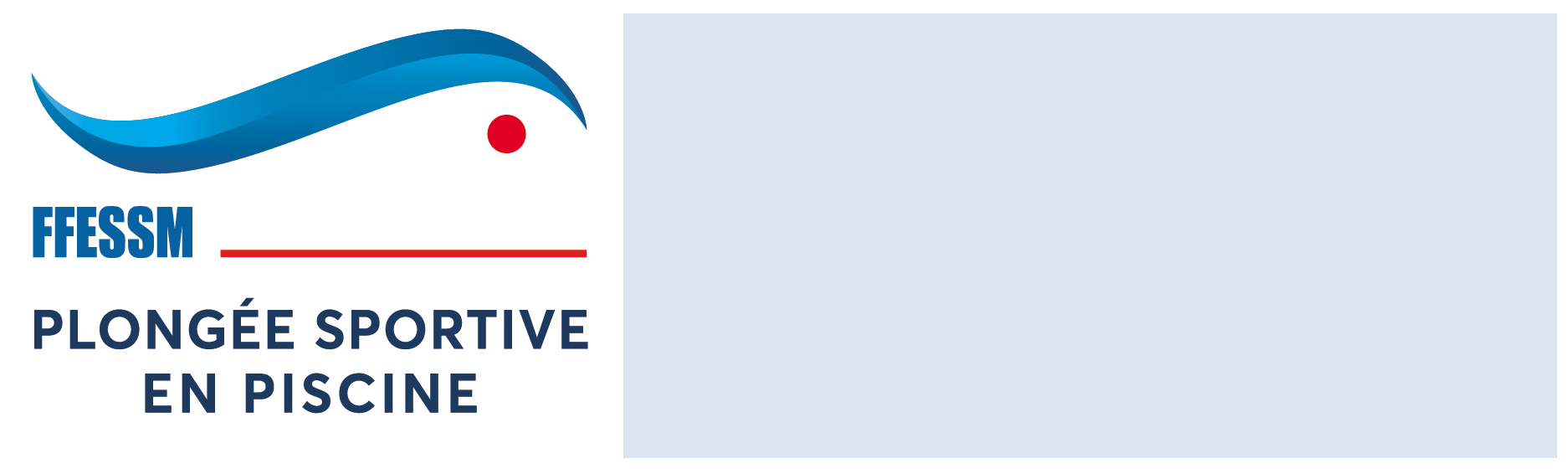 Lionel Bouillaguet 
Pdt commission PSP 94

Référent PSP Loisir et Sport/santé
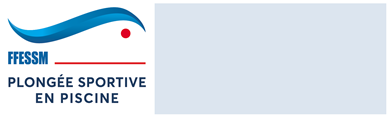 Patrick Perri 
Pdt commission PSP 95

Référent organisation compétitions et matériel
Jean-Pierre Bongeot-Minet 
Pdt commission PSP 93

Référent PSP Loisir et Sport/santé
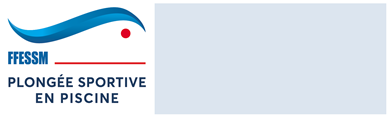 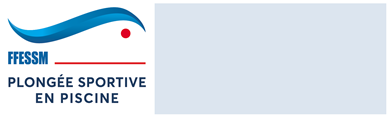 Sarra Zahmoul 


Référente Communication et réseaux sociaux
Anthony Fautrat


Référent Elite et Entrainements
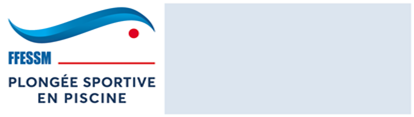 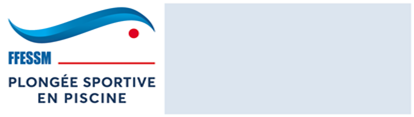 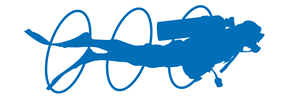 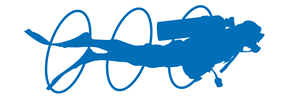